Thực đơn 
        Ngày 08/11/2024
BUỔI SÁNG:
- Hủ tiếu Nam Vang (trứng cút, gan heo, thịt heo, tôm)
- Sữa
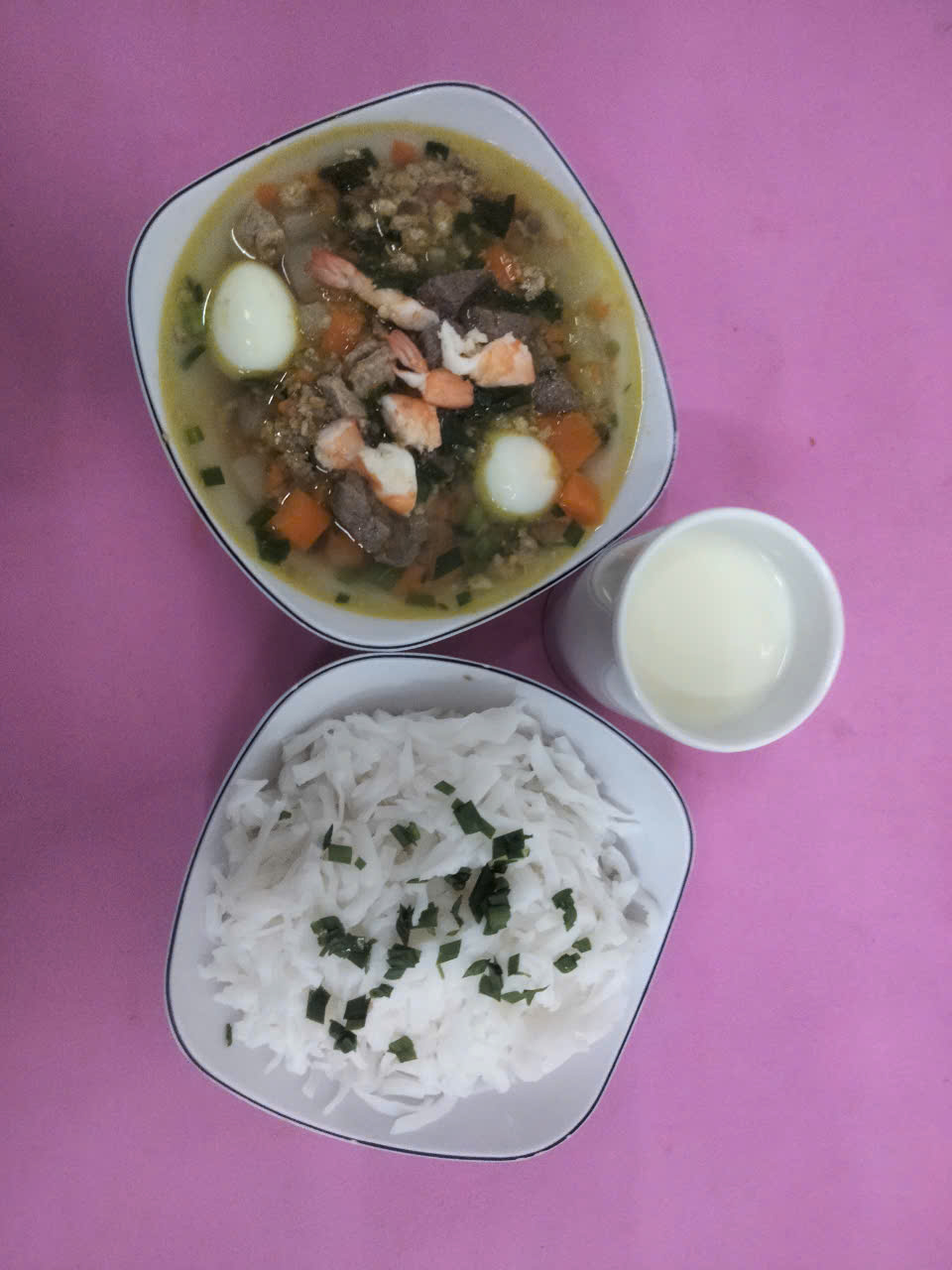 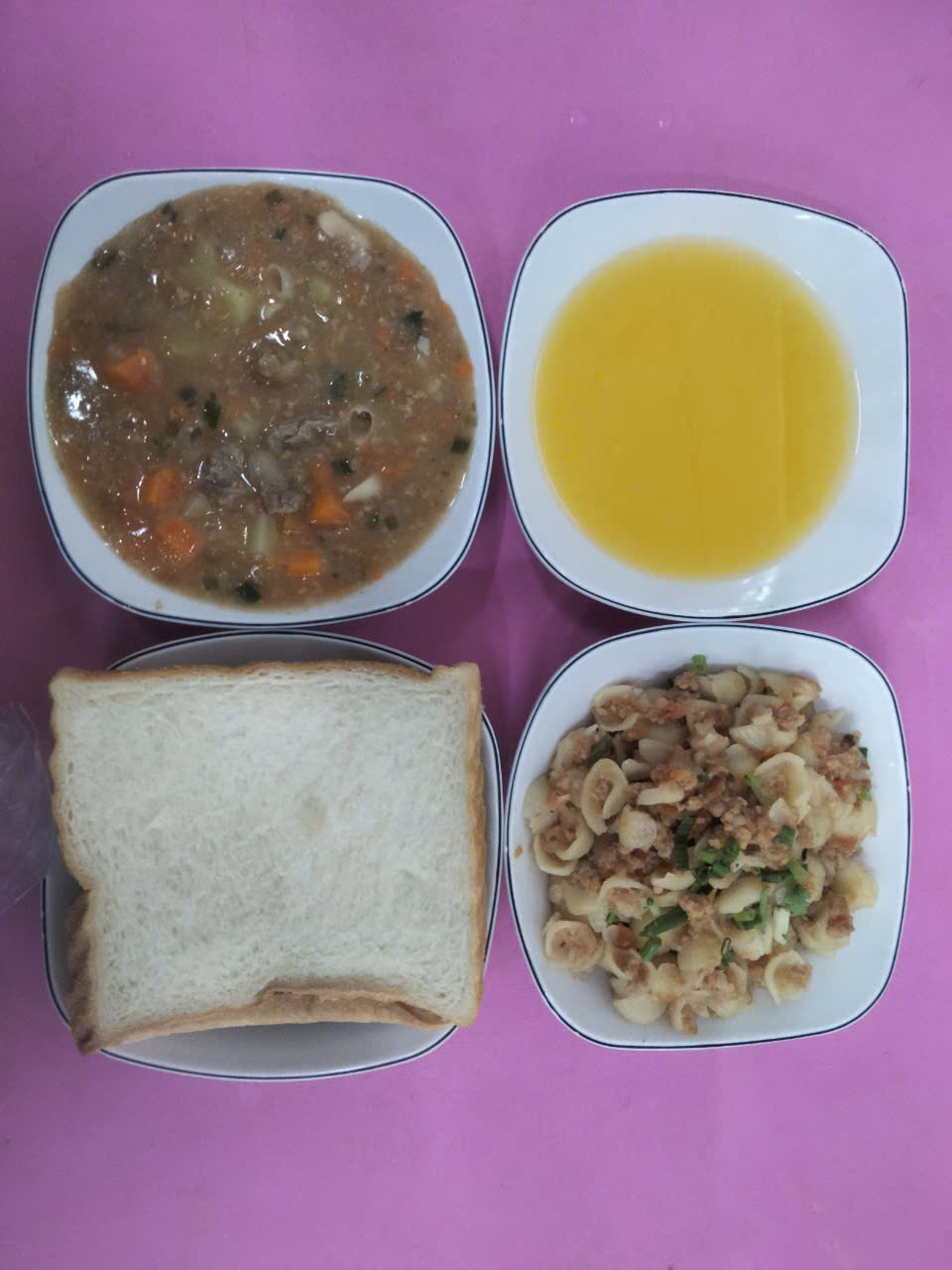 BUỔI TRƯA:
Bò sốt pate (cà rốt, đậu trắng, khoai tây) – bánh mì; Nui xào thịt bằm
Tráng miệng: Nước tắc
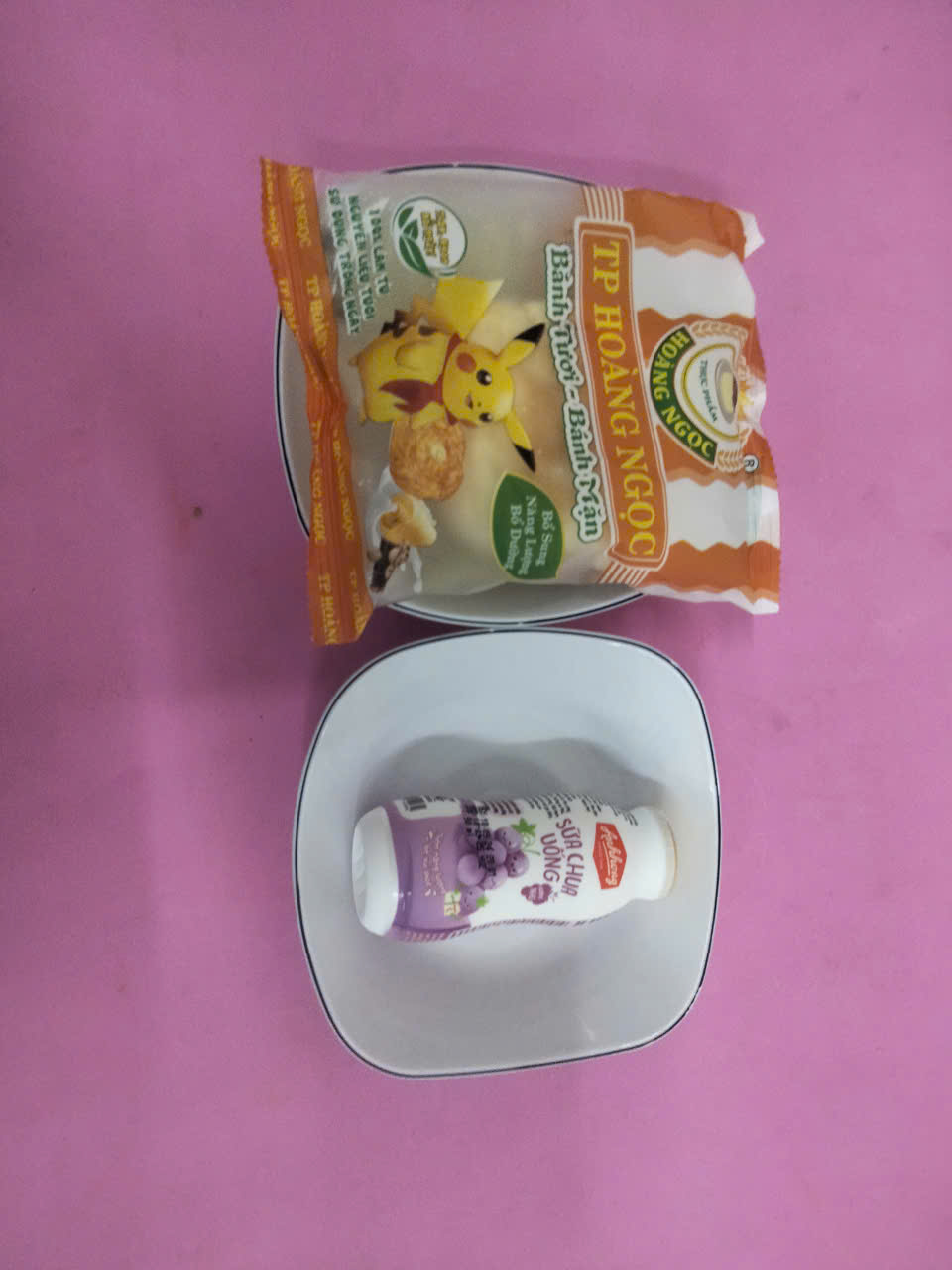 BUỔI XẾ:
Bánh mì xúc xích, chà bông
Tráng miệng: Sữa chua vị nho